Context Clues
What Are Context Clues?
Context Clues are clues that good readers use to find the meaning of unknown words
These clues can be found in the words and sentences surrounding the unknown word or phrase.
Types of Context Clues
There are several different types of Context Clues.  We will be working with:
Definition/Explanation
 Restatement/Synonyms
Examples
Antonyms/Contrast
Inferences
Definitions and Restatements
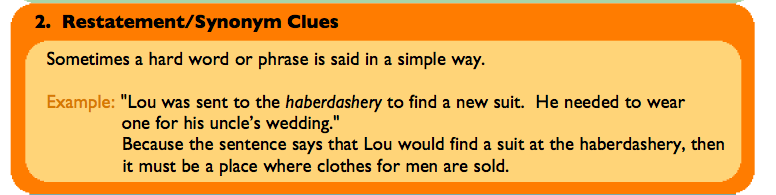 Definitions and Restatements
The presenter approached the podium with trepidation.  He felt intense anxiety and fear because he hated public speaking.
Definitions and Restatements
The presenter approached the podium with trepidation.  He felt intense anxiety and fear because he hated public speaking.
Definitions and Restatements
James looked gaunt after his long illness.  He was so bony and skinny that his clothes were hanging off his body.
Definitions and Restatements
James looked gaunt after his long illness.  He was so bony and skinny that his clothes were hanging off his body.
Definitions and Restatements
Timmy’s mom often called his eccentric aunt bizarre and odd.  His aunt liked to wear sandals in the winter and boots in the summer.  She also ate breakfast for dinner.
Definitions and Restatements
Timmy’s mom often called his eccentric aunt bizarre and odd.  His aunt liked to wear sandals in the winter and boots in the summer.  She also ate breakfast for dinner.
Examples
An example of the word is given following the sentence or within the next few sentences.

Example: Tom needed to go to the haberdashery to get a suit.  His first stop was to Men’s Warehouse.
Examples
He got her attention with gesticulations.  He waved and clapped his hands until she noticed him.
Examples
He got her attention with gesticulations.  He waved and clapped his hands until she noticed him.
Examples
He got her attention with gesticulations.  He waved and clapped his hands until she noticed him.  
Expressions of love
Telephone calls
Shouting
Animated or energetic gestures
Examples
The two hosts exchanged banter before interviewing the guest.  The younger host asked the older host if he rode a dinosaur to school when he was a child.
Examples
The two hosts exchanged banter before interviewing the guest.  The younger host asked the older host if he rode a dinosaur to school when he was a child.
Examples
The two hosts exchanged banter before interviewing the guest.  The younger host asked the older host if he rode a dinosaur to school when he was a child.
To insult
To give a playful punch
To tease or lightly joke
To hug
Examples
Amy learned in history class that sometimes, people believe fallacies.  Her teacher told her that scientists used to think the world was flat
Examples
Amy learned in history class that sometimes, people believe fallacies.  Her teacher told her that scientists used to think the world was flat.
Examples
Amy learned in history class that sometimes, people believe fallacies.  Her teacher told her that scientists used to think the world was flat.
Deceptive, misleading, or false notions
Facts gathered through research
Propaganda posters
Games played at birthday parties
Antonyms
Antonyms
Carmen was known for being aloof, but tonight he was friendly and sociable.
Antonyms
Carmen was known for being aloof, but tonight he was friendly and sociable.
Antonyms
Carmen was known for being aloof, but tonight he was friendly and sociable.
Detached and distant
Welcoming
Outgoing
Affectionate and attentive
Antonyms
Yesterday the weather was nice and balmy, but today it is freezing.
Antonyms
Yesterday the weather was nice and balmy, but today it is freezing.
Antonyms
Yesterday the weather was nice and balmy, but today it is freezing.
Chilly or cold
Sweltering
Temperate or mild
Snowy
Antonyms
Dr. Smith thought the idea was preposterous, but Dr. Jones thought it was sensible.
Antonyms
Dr. Smith thought the idea was preposterous, but Dr. Jones thought it was sensible.
Antonyms
Dr. Smith thought the idea was preposterous, but Dr. Jones thought it was sensible.
Practical
Absurd
Unfortunate
Realistic
Inferences
Inferences
We thought it was bizarre that Harriet wore a wedding dress to school
Normal
Cool
Unusual
Standard
Inferences
The growing child has a voracious appetite
Severe allergy
Craving large quantities of food
Lack of appetite
Satisfied
Inferences
We read Anne Frank’s memoir in class
A fantasy novel
Historical fiction
A personal interview
An account of one’s personal life and experiences